Первый раз в             первый класс!
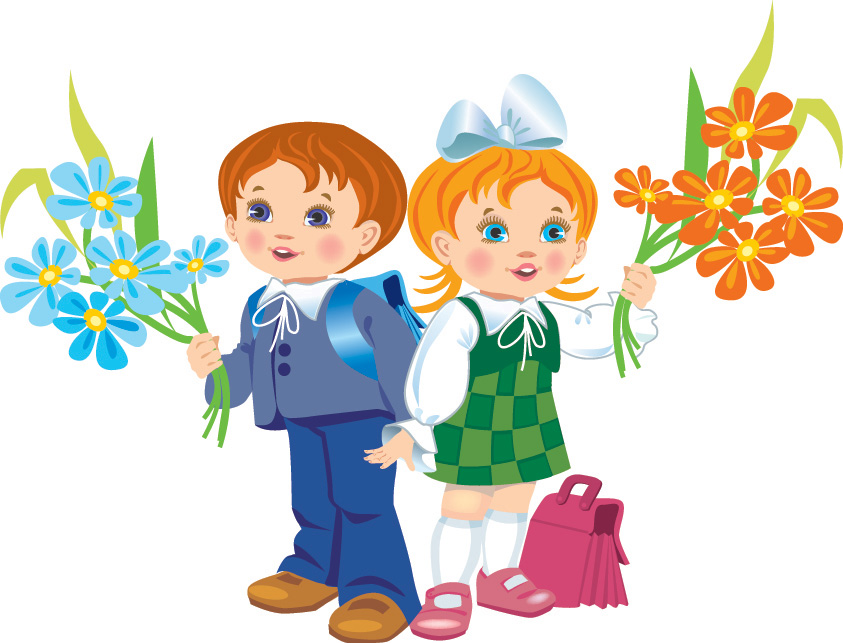 Информация для родителей будущих первоклассников
Рекомендации психолога
К школе готов!
     Поступление ребенка в первый класс — это сложное испытание и для него самого, и для его родителей. «Вот и вырос наш малыш!», - с трепетом восклицают они, несмотря на то, что будущему ученику всего лишь 7 (а может быть, и 6) лет. Как сделать так, чтобы первокласснику было комфортно, чтобы о начальной школе остались только радужные, светлые воспоминания? Что чувствует первоклассник, ступивший на порог школы?
     Начало школьной жизни – закономерный этап на пути каждого ребенка: каждый дошкольник, достигая определенного возраста, идет в школу.
     В каком возрасте лучше начать систематическое школьное обучение? По какой программе обучать ребенка? Справится ли он со школьной нагрузкой, сможет ли хорошо учиться? Как подготовить ребенка к школе? Как помочь маленькому школьнику, когда он столкнется с первыми школьными трудностями?
     Эти и другие вопросы беспокоят родителей будущих первоклассников. Озабоченность взрослых понятна: ведь от того, насколько успешным будет начало школьного обучения, зависит успеваемость ученика в последующие годы, его отношение к школе, учебе и, в конечном счете, благополучие в его школьной и взрослой жизни.
     У психологов и педагогов вызывает тревогу то, что в категорию слабоуспевающих и неуспевающих учащихся в последнее время часто попадают внешне благополучные дети, имеющие достаточно высокий уровень умственного развития и овладевшие навыками чтения и счета еще до школы. Родители таких детей, приходя на консультацию к психологу, недоумевают: «Мы так много занимались с нашим ребенком, так много делали для его развития. Он умеет читать, писать, хорошо считает. Почему же он плохо учится?»
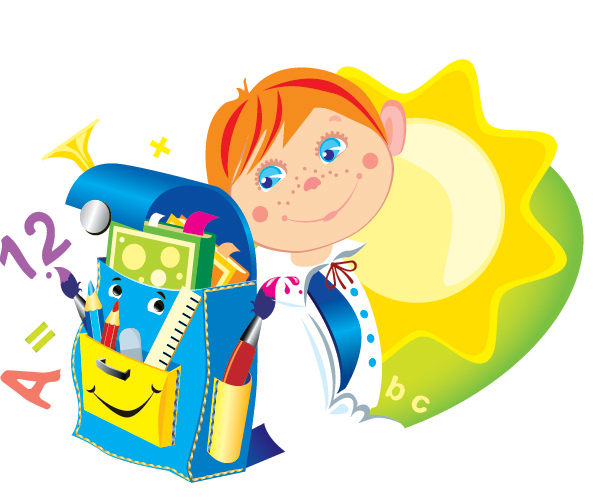 Давайте попробуем разобраться, что же такое «готовность к обучению в школе»? Обычно, когда говорят о готовности к школьному обучению, имеют в виду такой уровень физического, психического и социального развития ребенка, который необходим для успешного усвоения школьной программы без ущерба для его здоровья.

Физиологическая готовность к школе определяется уровнем развития основных функциональных систем организма ребенка:

• вес мозга 6 - 7 летних детей составляет 90% веса мозга взрослого человека, что способствует решению более сложных интеллектуальных задач; 
• к началу школьного обучения достаточно развиваются большие полушария мозга, особенно лобные доли, которые отвечают за развитие речи ребенка; 
• в результате достаточно выраженной асимметрии левого и правого полушария познавательная деятельность дошкольников становится более осмысленной и целенаправленной; 
• развиваются мелкие мышцы руки, которые обеспечивают формирование навыков письма.
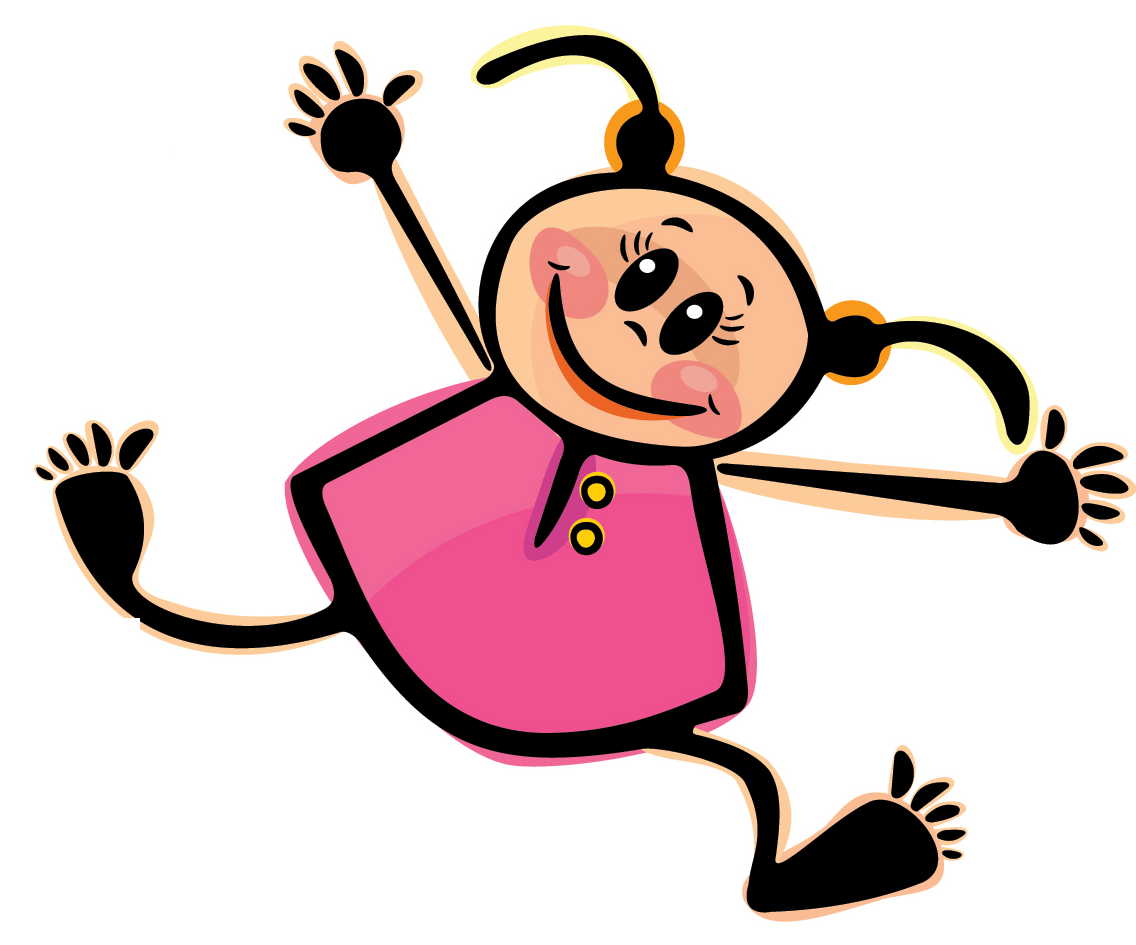 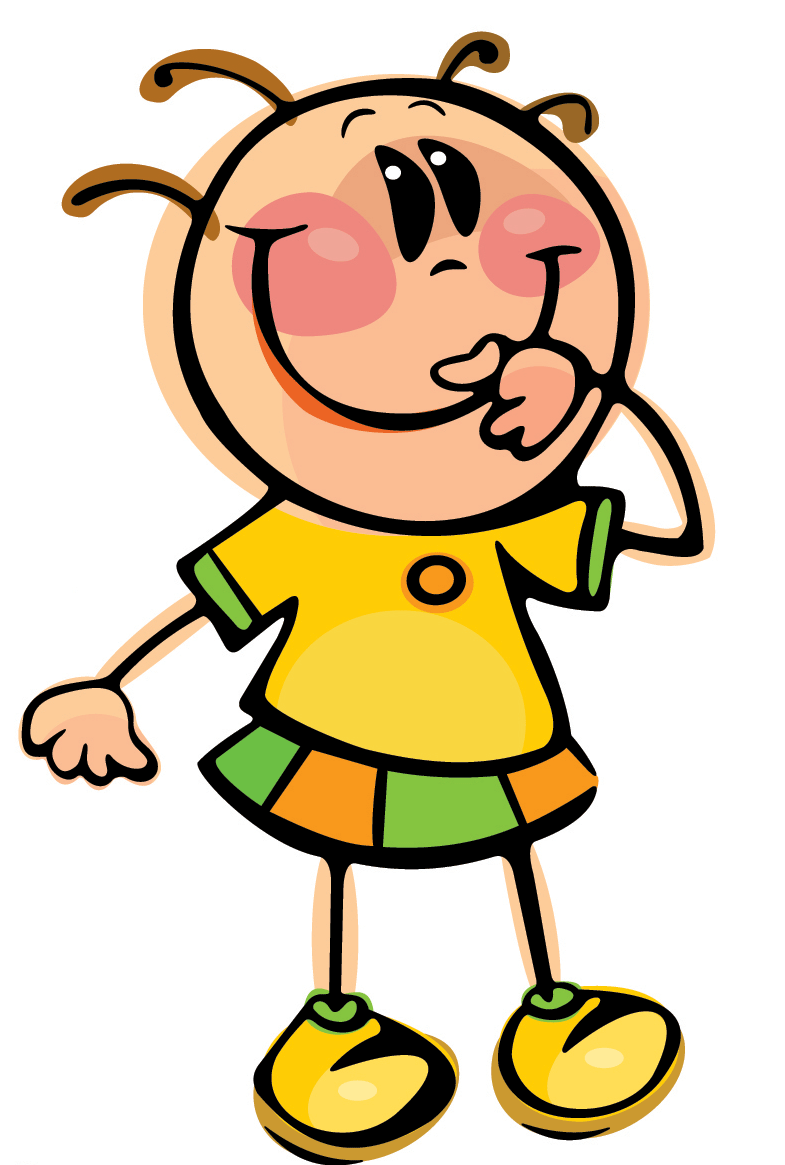 Психологическая готовность к школе определяется уровнем развития восприятия, памяти, внимания,
           мышления, речевого развития, воображения.
К 6-7 годам:
• ребенок знает основные цвета и их оттенки, может правильно различать тяжесть предметов, допускает меньше ошибок при определении запахов, хорошо воспринимает предмет в целом, выделяет основные части и соотносит их между собой, умеет находить схожие и отличительные признаки предметов; 
• у ребенка достаточно развита произвольная память: старший дошкольник уже умеет ставить цель запомнить что-либо и достаточно свободно применяет способы запоминания; 
• у дошкольников постепенно развивается произвольное внимание, которое выражается в умении выполнять что-либо по инструкции на протяжении определенного времени. Шестилетние дети уже могут продуктивно заниматься одним и тем же делом в течение 20 и более минут. Правда, им еще не всегда удается сосредоточиться сразу на нескольких существенных объектах и быстро переключить свое внимание с одного задания на другое; 
• у дошкольников развивается наглядно – образное мышление с элементами абстрактного. Тем не менее, дети еще испытывают затруднения в сопоставлении сразу нескольких признаков предметов, в выделении наиболее существенного в предметах и явлениях, в переносе усвоенных навыков мыслительной деятельности на решение новых задач. Детям старшего дошкольного возраста присуще одушевление неживой природы или небесных тел, они не умеют посмотреть на себя со стороны, они опираются на кажущиеся им отношения вещей, а не на то, что есть на самом деле. Все это свидетельствует об особенностях мышления в данном возрасте; 
• у ребенка достаточно большой словарный запас. Его речь отличается употреблением слов, связанных с движением и деятельностью, увеличением количества обобщающих слов, становится связной, логичной. Старший дошкольник уже может рассказать о событиях, которые произошли с ним некоторое время назад. 
• у дошкольника воображение нуждается в опоре на предмет в меньшей степени, чем на предыдущих этапах развития. Оно переходит во внутреннюю деятельность, которая проявляется в словесном творчестве (считалки, дразнилки, стихи), в создании рисунков, лепке и т.д. 
• У ребенка уже сформированы пространственные отношения: он может правильно определить положение предмета в пространстве (над-под, впереди-сзади, ниже-выше, слева-справа), правильно выделить такие отношения, как «уже-шире», «больше-меньше», «короче-длиннее». Старшие дошкольники уже воспринимают время, как категорию, которую нельзя вернуть или ускорить.
Социальная или личностная готовность к обучению в школе определяется уровнем развития эмоционально-волевой сферы ребенка, желанием ребенка учиться, принятием социального статуса школьника, сформированностью навыков совместной деятельности и навыков общения с детьми и взрослыми, ориентацией на социальные нормы и ценности, уровнем самооценки.
    И здесь нам бы хотелось обратить особое внимание на развитие эмоциональной сферы дошкольников. Многие специалисты по дошкольному образованию констатируют, что эмоциональная сфера современных малышей развита достаточно слабо. Почему-то родители направляют все свои усилия в первую очередь на развитие интеллектуальной сферы ребенка (чтобы поступить в престижные школы, а затем в ВУЗы), забывая об эмоциональной сфере и не задумываясь о том, что обедненная эмоциональная сфера замедляет развитие интеллектуальной сферы. А ведь эмоции играют важную роль в жизни детей: они помогают воспринимать действительность и реагировать на нее и в конечном итоге определяют всю жизнь человека и его место в социуме.
     У детей старшего дошкольного возраста чувства господствуют над всеми сторонами их жизни, придавая им особую окраску. Ребенок шести лет, конечно, уже умеет быть сдержанным и может скрыть страх, агрессию и слезы. Но это происходит в том случае, когда это очень и очень надо. Наиболее сильный и важный источник переживаний ребенка – его взаимоотношения с другими людьми – взрослыми и детьми. Потребность в положительных эмоциях со стороны других людей определяет поведение ребенка. Эта потребность порождает сложные многоплановые чувства: любовь, ревность, сочувствие, зависть и др.
     Однако при всей подвижности эмоций и чувств детей старшего дошкольного возраста характеризует увеличение «разумности». Это связано с умственным развитием ребенка. Он уже может регулировать свое поведение. Старший дошкольник уже способен различать весь спектр человеческих эмоций, у него появляются устойчивые чувства и отношения. Формируются «высшие чувства»: интеллектуальные (любопытство, любознательность, чувство юмора, удивление), моральные (чувство гордости, чувство стыда, чувство дружбы), эстетические (чувство прекрасного, чувство героического). На фоне эмоциональной зависимости от оценок взрослого у ребенка развивается притязание на признание, выраженное в стремлении получить одобрение и похвалу, подтвердить свою значимость. Детям старшего дошкольного возраста свойственно преобладание общественно значимых мотивов над личностными.
Таким образом, уровень готовности ребенка к школе не определяется только его умением писать, читать и считать. Это совокупность физического, психического и социального развития, которая необходима ребенку для успешного усвоения им школьной программы.
     Ответить на вопрос: «готов ли ваш ребенок к школе?» помогут специалисты – педиатры и психологи. Они в ходе беседы с вами и вашими детьми ответят на интересующие вас вопросы, проведут необходимую диагностику и дадут профессиональные рекомендации по укреплению физического и психологического здоровья ваших детей.
     Определяя готовность ребенка к школе, следует помнить, что полученные результаты диагностики достижений ребенка достоверны только на настоящий момент. Полностью спрогнозировать на их основе дальнейшие успехи ребенка в школе не представляется возможным. Поэтому не отчаивайтесь, если вдруг эти результаты будут недостаточно высоки. В данном случае необходимо учитывать особенность развития ребенка дошкольного возраста: часто малышу не хватает буквально одного-двух месяцев для того, чтобы произошло созревание организма, на основе которого произойдет скачок в его психическом развитии. Опираясь на профессиональные рекомендации педиатра и психолога, вы всегда сможете помочь вашему ребенку успешно войти в новый этап его жизни.

Удачи вам и вашим детям!
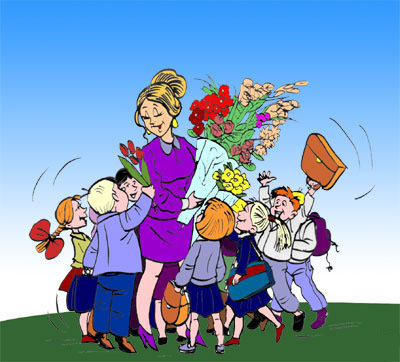 Успехов вам!